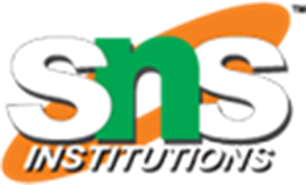 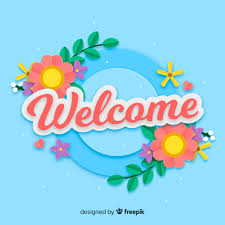 1
2.PARALLEL AND MERIDIANS
CONTENTS:      1.PARALLELS     2.IMPORTANT PARALLELS     3.MERIDIANS    4.IMPORTANT MERIDIANS    5.HOW TO LOCATE PLACES ON THE GLOBE
2
ABOUT EARTH
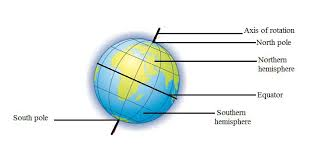 AXIS –IMAGINARY LINE DRAWN THROUGH THR CENTRE OF THE EARTHPOLES – END POINTS ON THE AXIS.NORTH POLE- POINT ON THE TOPSOUTH POLE- POINT ON THE BOTTOM
3
EQUATOR
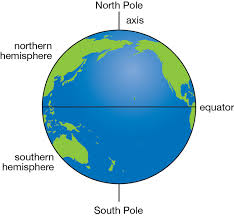 4
PARALLELS



      THE IMAGINARY LINES  WHICH DRAWN  FROM EAST TO WEST ON A GLOBE.

       THE EQUATOR IS THE LONGEST PARALLEL
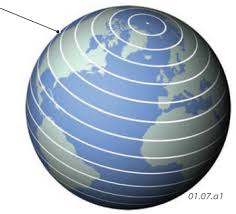 5
Chapter 2/social/karunambigai/Sns Academy
IMPORTANT PARALLELS
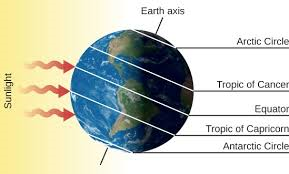 THE TROPIC OF CANCER  (23½° N )THE TROPIC OF CAPRICORN(23½° S)THE ARCTIC CIRCLE (66 ½° N) THE ANTARCTIC CIRCLE (66½° S)EQUATOR  (0°)
6
NUMBERING OF PARALLELS
PARALLELS ARE DRAWN AT A INTERVALS OF ONE DEGREE90 PARALLELS ARE IN NORTHERN HEMISPHERE.90 PARALLELS ARE IN SOUTHERN HEMISPHERE.181 PARALLELS ARE THERE INCLUDING EQUATOR
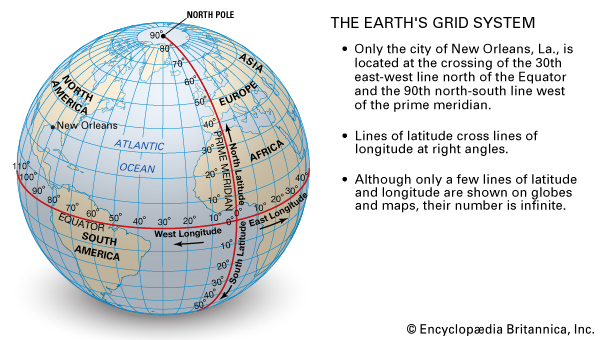 7
MERIDIANS
Longitude is measured by imaginary lines that run around the Earth vertically (up and down) and meet at the North and South Poles. These lines are known as meridians.
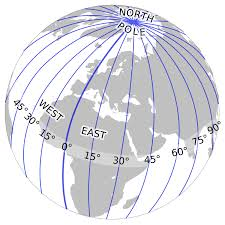 8
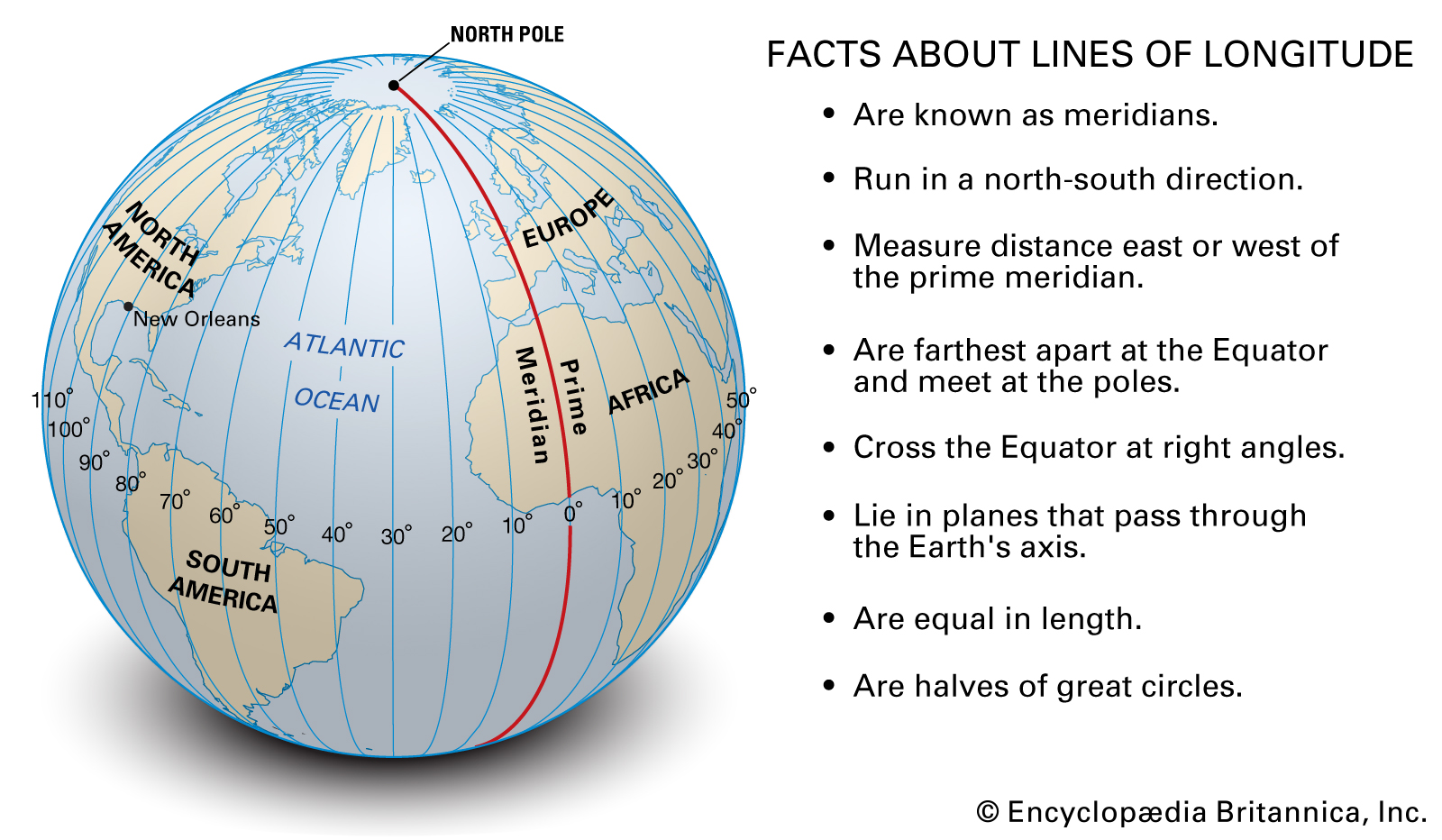 9
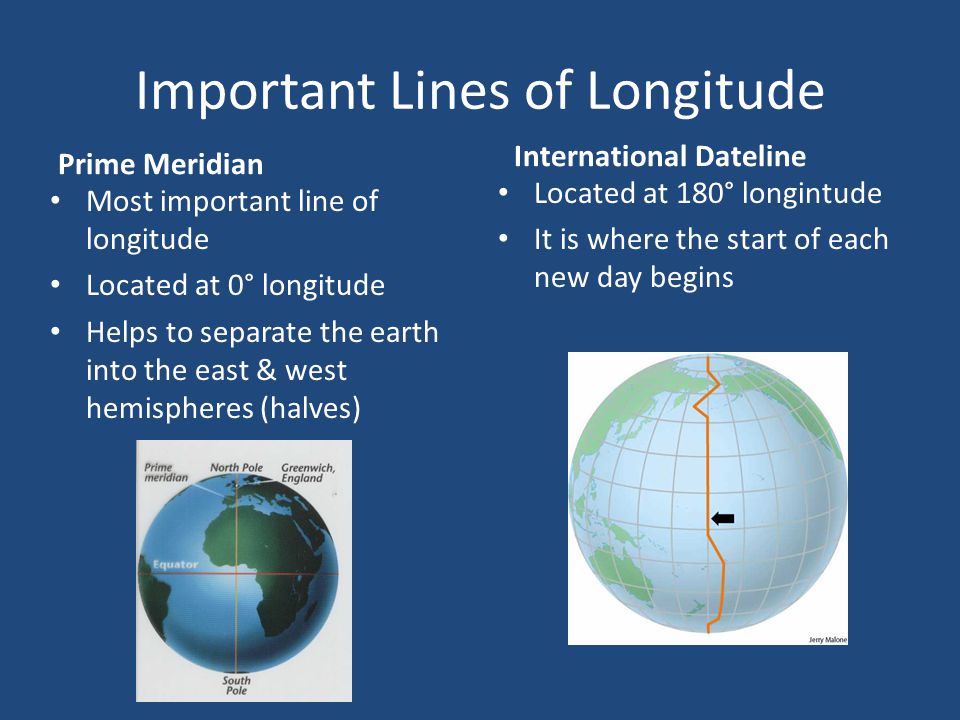 10
NUMBERING OF LONGITUDES
THE MERIDIAN WHICH PASSES THROUGH GREENWICH WAS MARKED 0°IT NAMES AS PRIME MERIDIAN.MERIDIANS ARE ALSO DRAWN AT ONE DEGREE.180 MERIDIANS ARE TOWARDS THE EAST.180 MERIDIANS ARE TOWARDS THE WEST360 MERIDIANS ARE THERE.
.
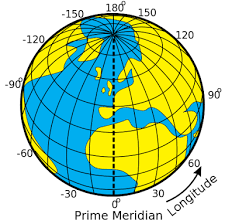 11
DIFFERENCE BETWEEN LATITUDE AND LONGITUDE
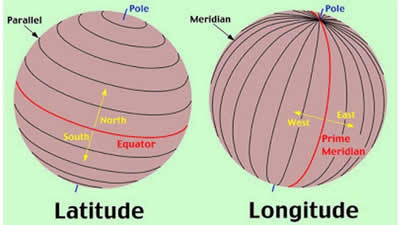 12
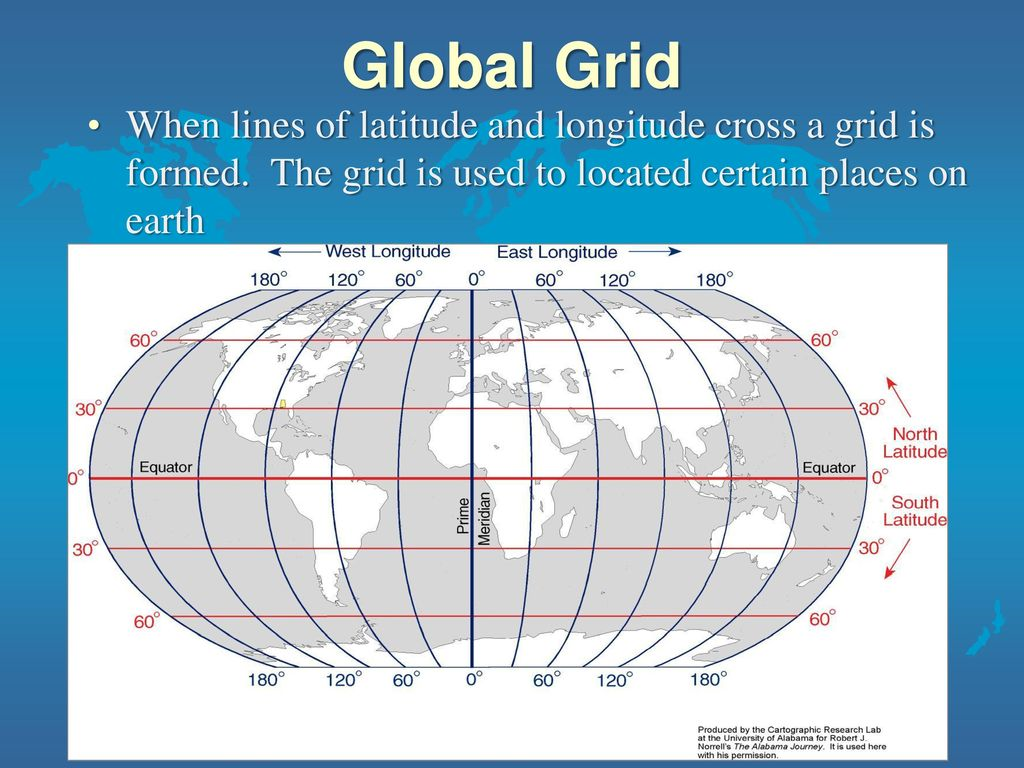 GRID
13
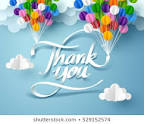 14